Unit 4: What do you want?
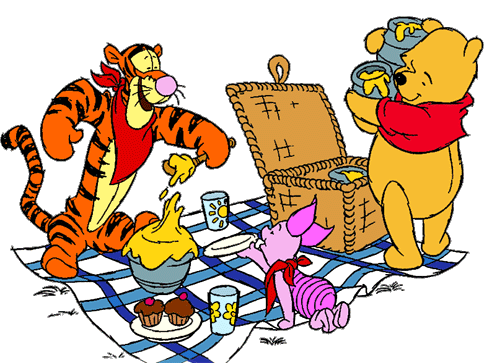 fly
I want a hot dog.
jump
I want an egg.
swim
I want a cupcake.
sing
I want some bread.
sing
I want some juice.
swim
I want some milk.
swim
I want some tea.
a
some
an
___ bananas
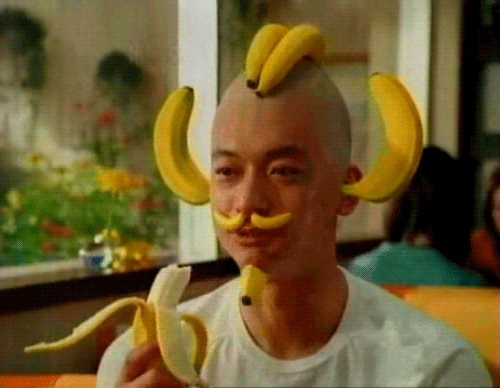 ____ apple
___ watermelon
___ orange
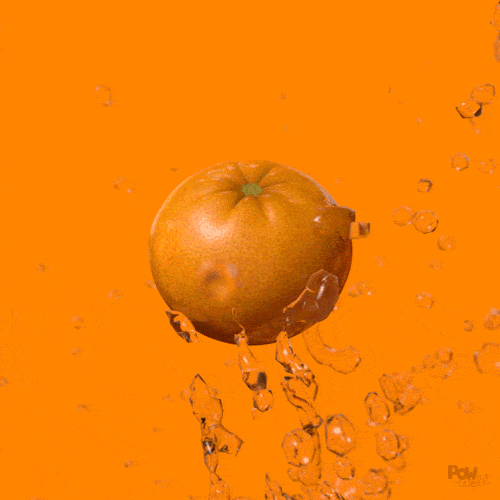 ____ papayas
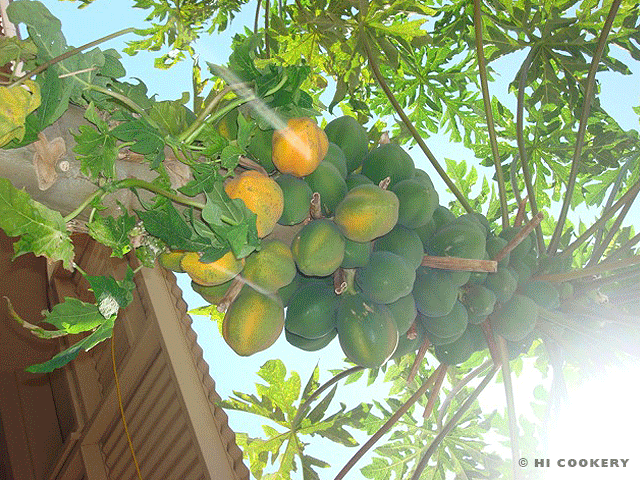 ____ grapes
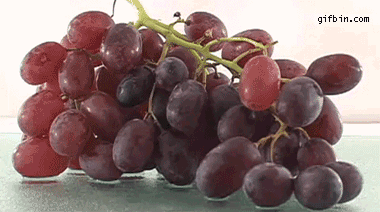 ____ bread
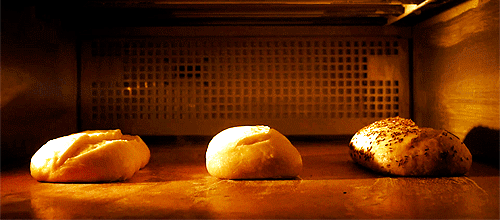 _____ hot dog
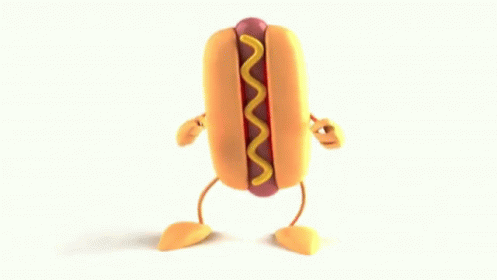 ____ juice
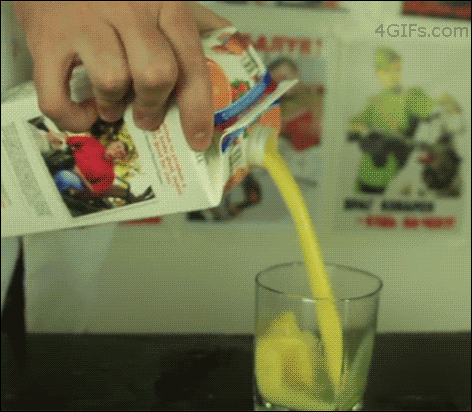 _____ egg
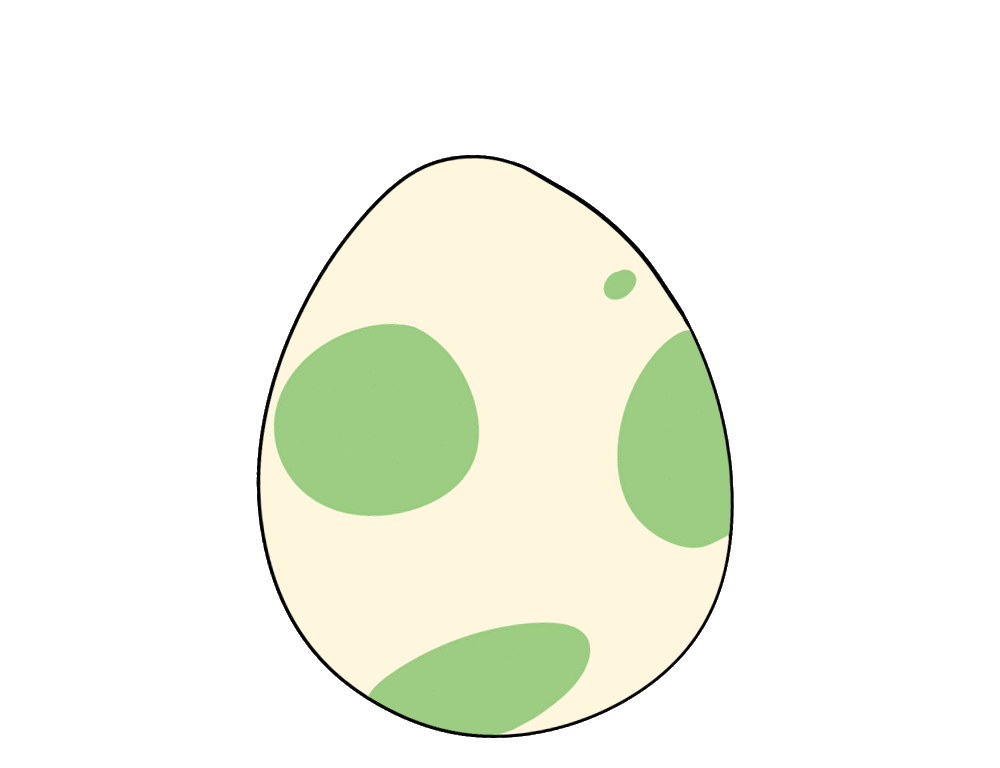 ____ tea
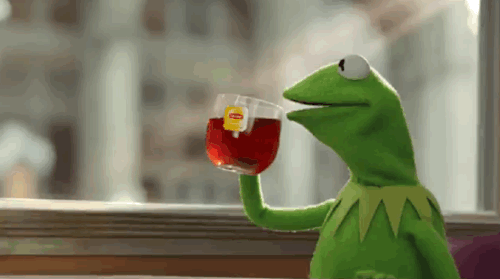 _____ cupcakes
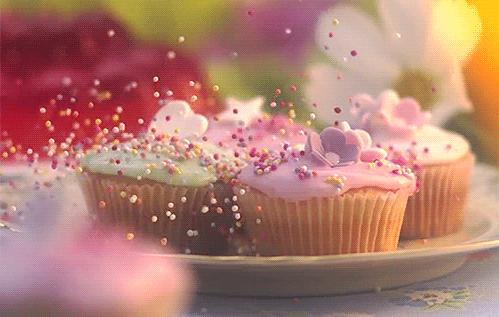 ____ milk
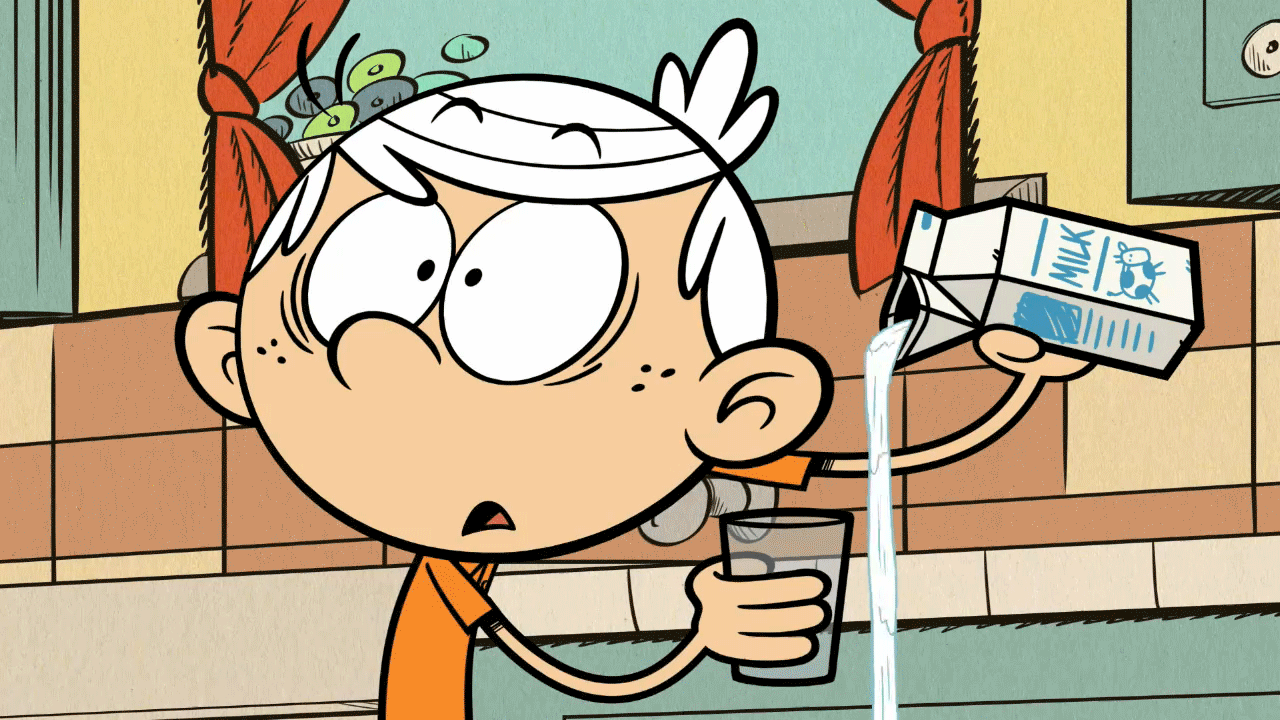 Homework this week
寫:英語習寫本上黏貼的學習單。
聽:CD2(第32~37首)，每聽3遍請家長簽名。 
背:Unit 4七個食物單字，下週小考。
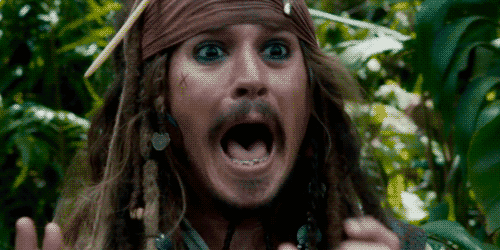 Story Time!!!! (P54)
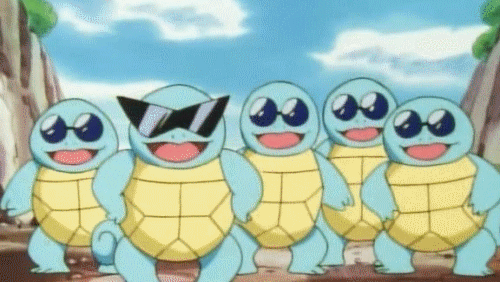